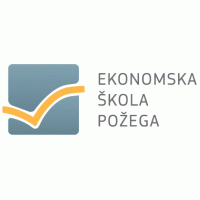 SAINT ROSALIA
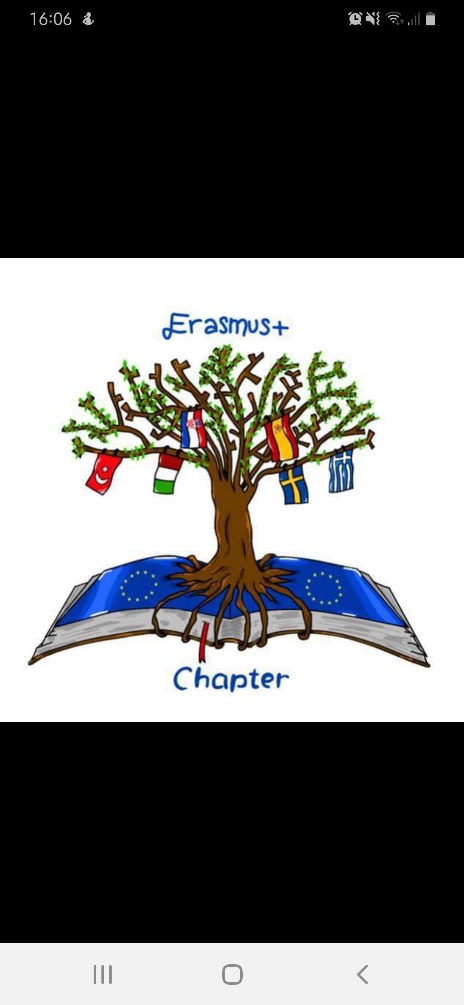 ANTUN KANIŽLIĆ
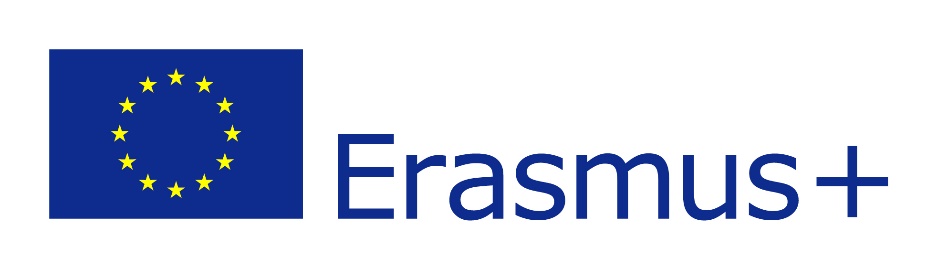 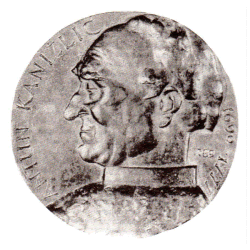 Antun Kanižlić – Jesuit from Požega, was educated in Trnava in Slovakia
Kanižlić got inspiration to write a religious poem in order to arouse the hope of salvation from the plague
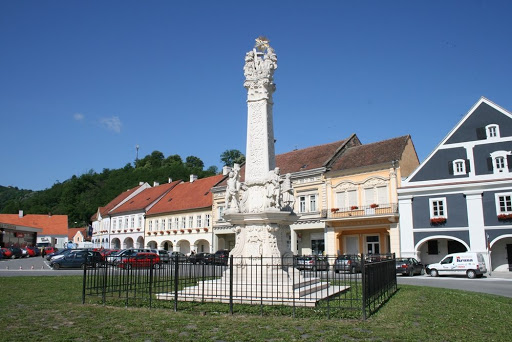 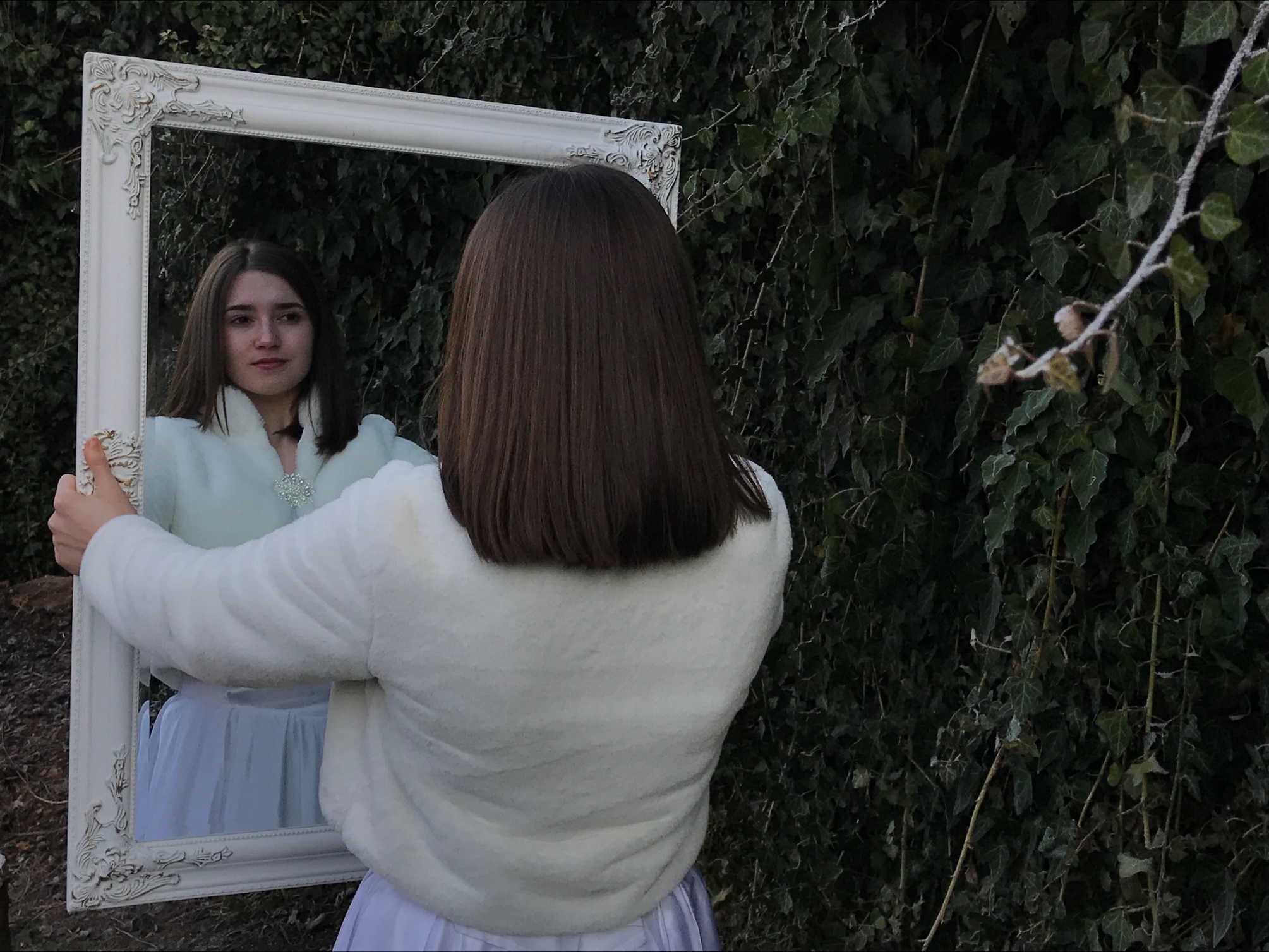 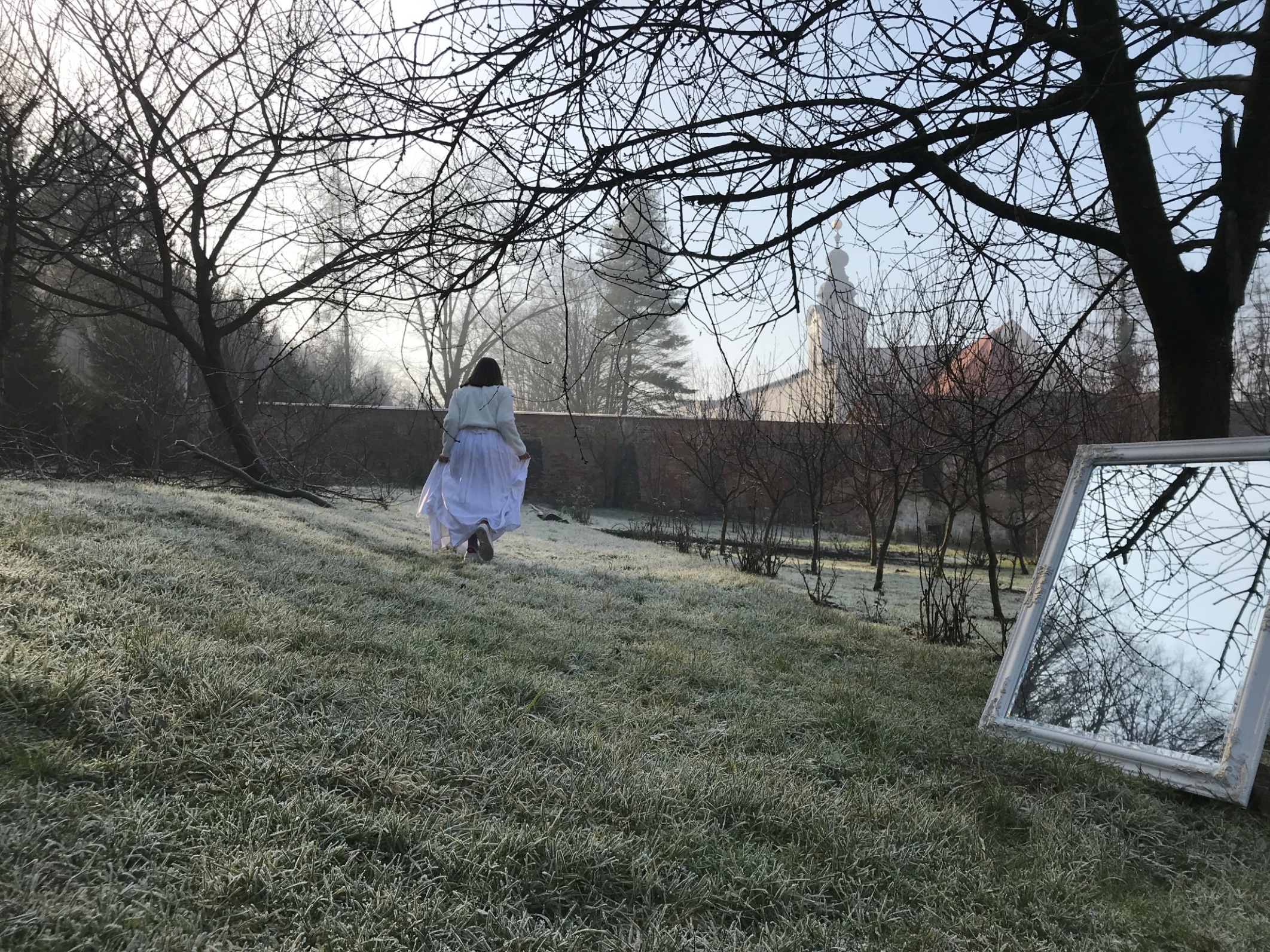 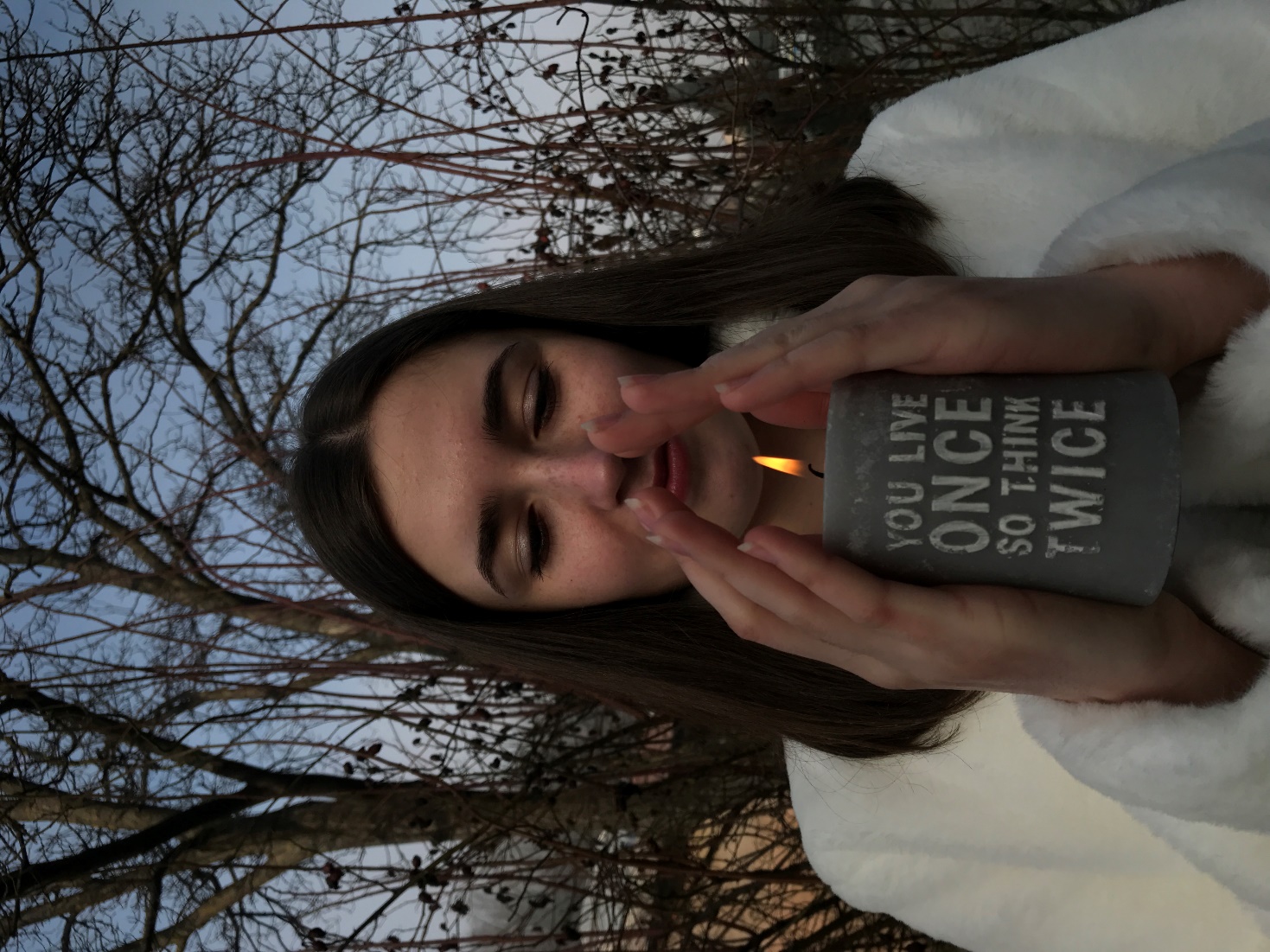 Photos were taken by Marijana Jugović and Mia Puljić

Model is Ivona Dražić

All photos were taken in Požega (in the garden of the convent of the Sisters of Mercy)

For the costume we thank our town theater